Punching Above Our Weight
Small-College Enterprise IT Stories 
Davidson College
challenges - opportunities
Infrastructure
Integrations
Time to deliver new servers - slow
Introduced risk ~ no effective standardization
Differing skillsets and approaches among the team
Technical debt
Multiple devs coding similar if not the same business logic
No shared design patterns
Little if any  re-usable code
Multiple error handling solutions
No consistent source control
Technical debt
[Speaker Notes: ”make this one like that one” method

Differing skillsets
Depth of skill and breadth of experience / system knowledge]
not just a technology problem
Our teams were not working as teams; rather, they were strong individual contributors loosely grouped into teams

heroes
problem-solvers
pride in individual work
great customer service
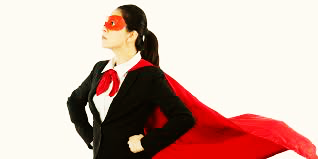 [Speaker Notes: These traits are not necessarily bad; however, in our case they all pushed toward working in silos 
Some suffered in silence with problems
No effective cross-training, even where we had primary and secondary responsibilities with applications and tasks
No overall approach to how we work – aligned with technical architecture

How do we share work if we all do it differently?
It’s difficult to ensure consistency in manual processes
Heroes don’t scale]
the results
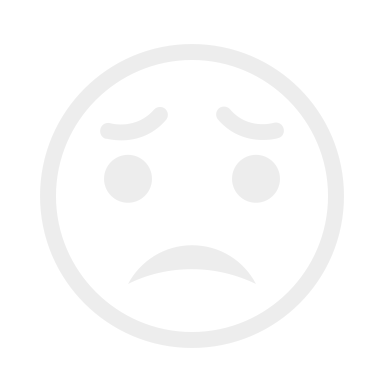 Not able to live up to our promises to our stakeholders

People working harder not smarter

Poor work vs. life balance

Everything slows down / can’t keep up with expectations

Our value is not apparent to all of campus
[Speaker Notes: Some customers think we are doing great!  They have “my person in IT”

Scaling to demand means hiring lots of people]
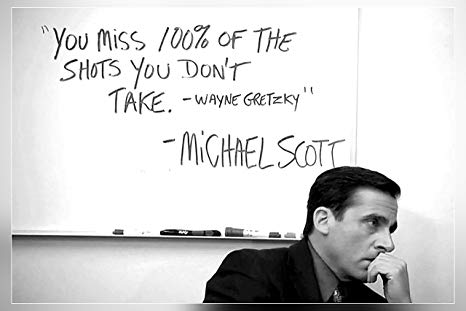 don’t wait for a perfect plan

give your teams the room to tinker and innovate

create opportunities to really work together

small projects create big impact (sometimes)
where do we start?
[Speaker Notes: With so much technical debt and “we’ve always done it that way” – where do we start?  
You have to start somewhere! 

Analysis paralysis
Historically our teams would work very much in the waterfall method

Room to innovate 
re-organization (sometimes a shake-up is needed)
Turn hobbies into solutions
Teach each other
Grow our collective skills
Group goals (OKR style)

Opportunities to work together
Peer review / change control
Small projects like supporting the sandbox environment for student dev teams allowed infrastructure to build automated deployments with new tools and tech]
developer sandbox project
Need – a lightweight deployment strategy, process, and tools to support our developer community with an insulated development environment

innovation team
student developers
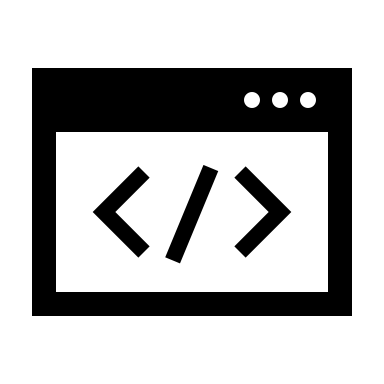 [Speaker Notes: What is the solution?  - need to validate with John E and JD
Ansible 
Github

Moving more toward DevOps

Started as an exercise to support our front-end web developers (Innovation Team)
“sandbox” 
Segmented from the rest of the network
Code promotion / release management 
Issue their own certs
Create and destroy CentOS servers on the fly
MERN stack deployment – Ansible playbook
Blank CentOS server 
Clones repo from GitHub
Installs all dependencies
Sets up a service to run the application
Full on DevOps
Tied to GitHub branch methodology – not completely automated
Reduced dependencies on Infrastructure and Application teams
Mandated code review via branching methodology 
Settled on a single deployment workflow and toolset]
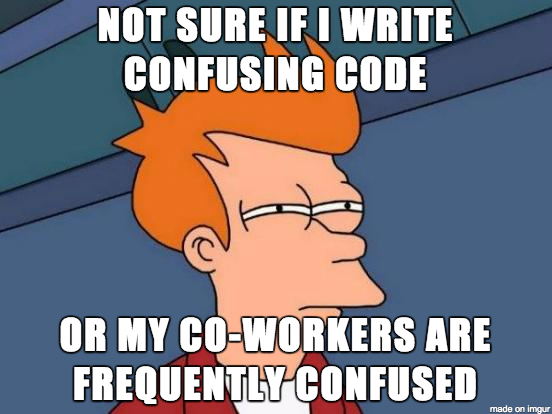 peer code review
Historically – any and all code review was quite informal.

Was not a requirement for release to production.

Resulted in duplication of effort and created challenges in troubleshooting and understanding the work.
[Speaker Notes: Implemented as a team goal around the integration project (IPaaS)
Also required developers present their solutions to the team
Peer review is now part of our release management process
Still getting better
Went too far with integration / peer review solution (SnapLogic, GitHub, ZenDesk, etc…)]
source control – out of control, that is…
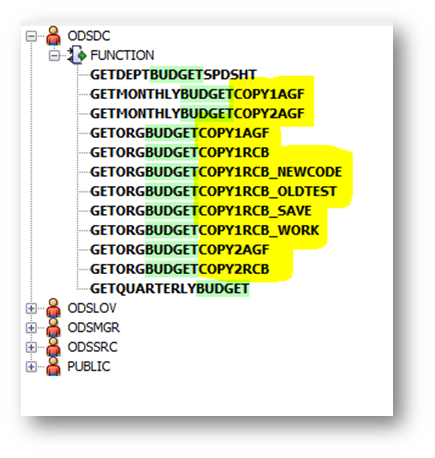 “the code is safe… 
right there in the database”
[Speaker Notes: Some source control – specifically for .Net web development and SSRS reports.

No consistency – the majority of our custom development was “safe in the database”

Current Solutions
Azure DevOps (formerly visual VSTS, formerly TFS)
GitHub (GitHub for Education)

Our teams didn’t understand the value in release management, source control, etc…]
Alex, I’ll take TECHNICAL DEBT for $800 please…
[Speaker Notes: Technical Debt
* we’ve built whole processes around work-arounds 
Code buried deep in the database – is this Ellucian’s?  Is this Ours?
Random tools in a personal toolbox
“I have a script to do that…”
Not always code that needs to be refactored – sometimes processes are implemented which solve a current problem but need to be refactored / re-designed
As soon as you solve the problem – you own the solution
Work processes – PL/SQL developers owning application config and infrastructure]
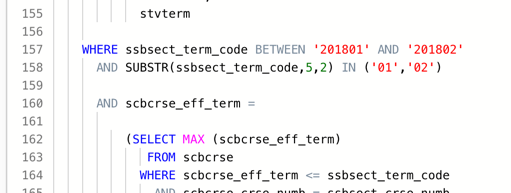 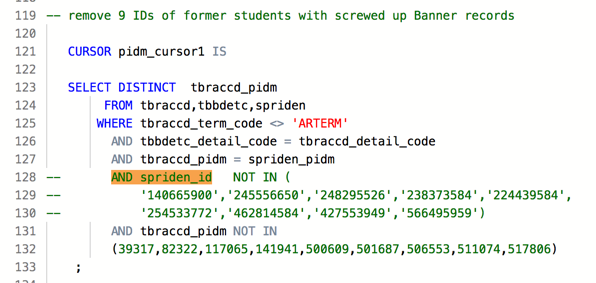 Start with simple changes – find technical debt and build scalable solutions vs. constantly maintaining the original debt.
technical debt
#EDU19
[Speaker Notes: Start somewhere
Small changes
Moving ETL to SnapLogic is an opportunity to rework and improve on debt]
working together in different ways
Infrastructure as Code
Infrastructure as Code gives infrastructure team opportunities to work with enterprise applications and others around source control, design patterns, and development tools
API
API ecosystems and functionality change the way we work across teams – enterprise applications, business intelligence, integrations, infrastructure, front-end development, etc…
[Speaker Notes: API technology
”speaking API” is really the norm for many of our teams now
Tools like SnapLogic are a great catalyst for my PL/SQL developer team in understanding, using, and creating APIs
APIs are discussed during most technical interviews now
APIs are an opportunity for disparate groups of people to work together

Infra as Code
Gets our infrastructure team talking with our applications and digital transformation teams]
and now… a live technical demo
Infrastructure as Code

Integration

DevOps
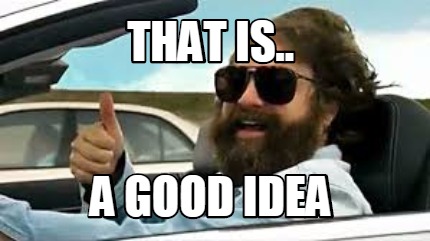 server provisioning and more…
Some numbers to consider:
We have provisioned over 80 servers to date using automation
Windows server provisioning time reduced from ~ 3 hours to 15 minutes
Linux server provisioning time reduced from 30 minutes to 5 minutes
[Speaker Notes: Automation can help us scale
Automation helps us produce a consistent OS image (press the button, get a peanut
If it is good enough for Azure – it is good enough for us

Server builds becomes a very simple process, allowing admins and engineers to focus on the most important “stuff”]
Ansible & AWX
Server builds are as easy as filling in a few 
text boxes and pressing launch.
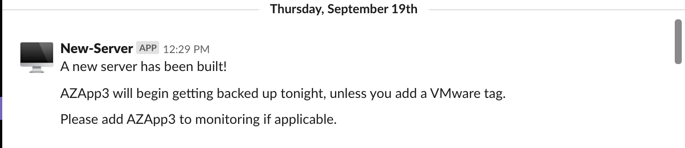 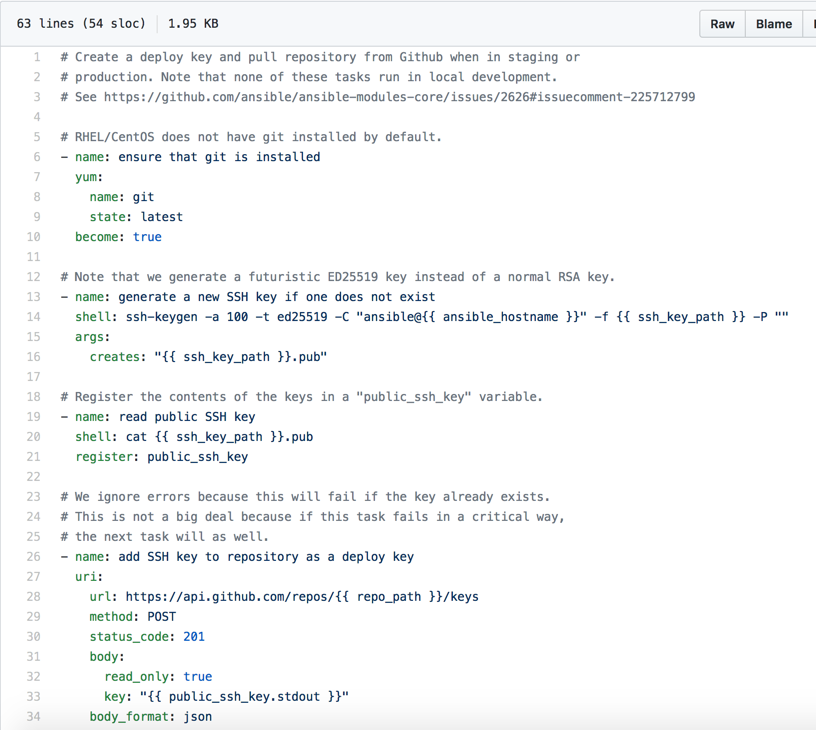 Remember that sandbox project?
Integration - SnapLogic
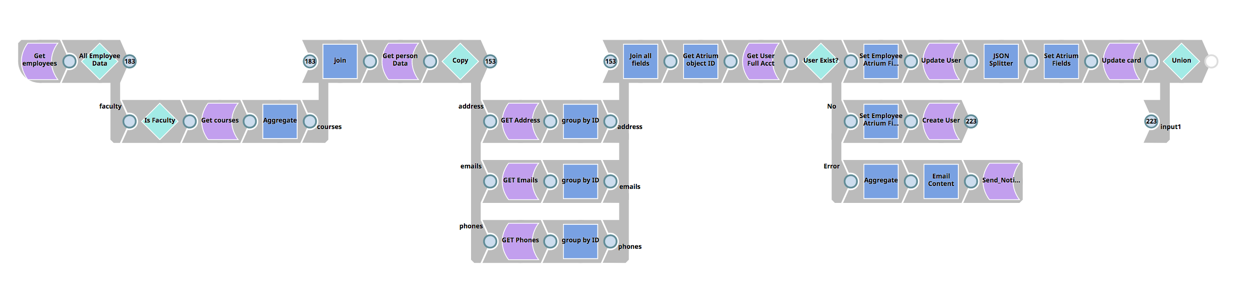 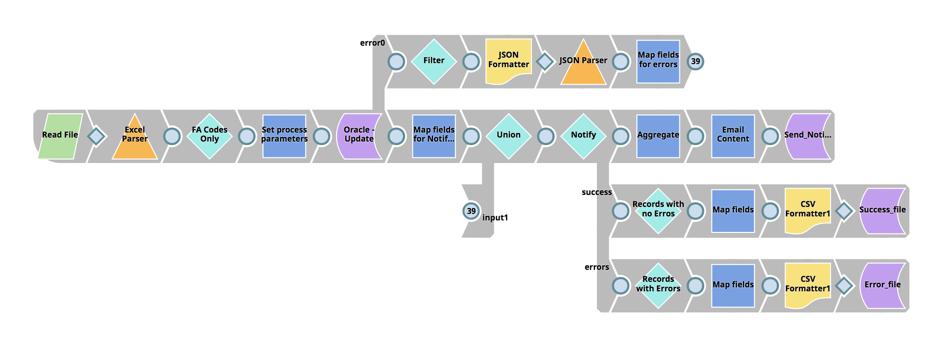 [Speaker Notes: SnapLogic
IPaaS
Easy onboarding
Accommodates “no-code” and more advanced coding]
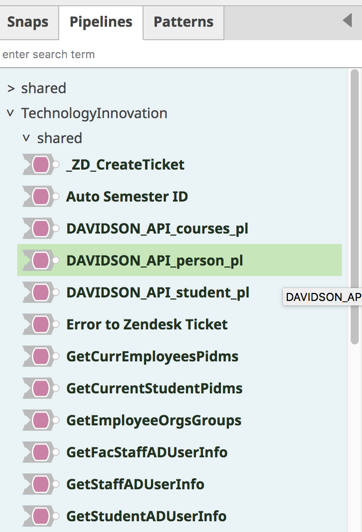 reusable components

one platform ~ multiple teams

better error handling

faster to production
[Speaker Notes: Code re-use]
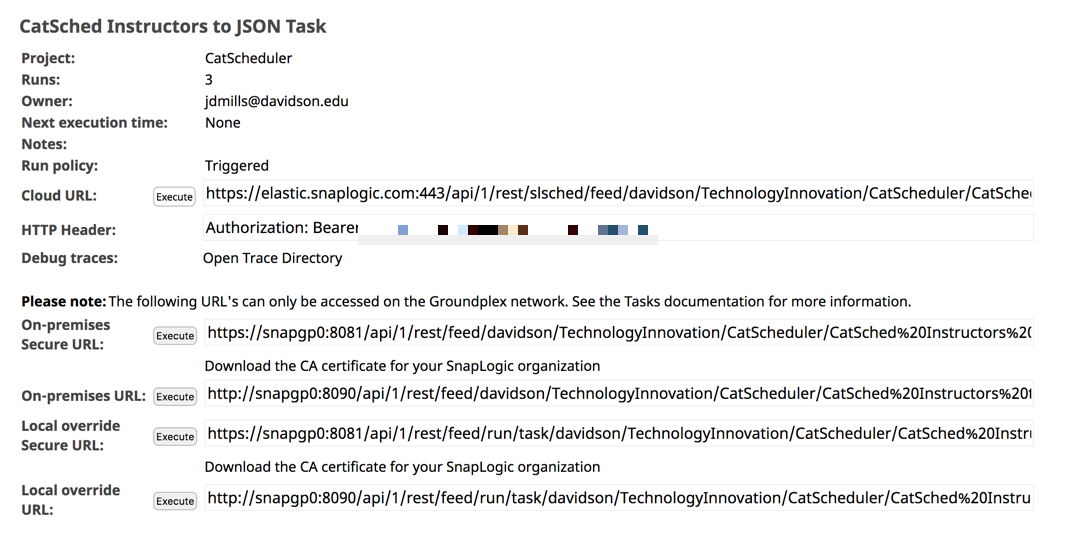 easy API development
[Speaker Notes: PL/SQL developer teams developing APIs with each “pipeline”
Pipelines can consume other pipelines via API]
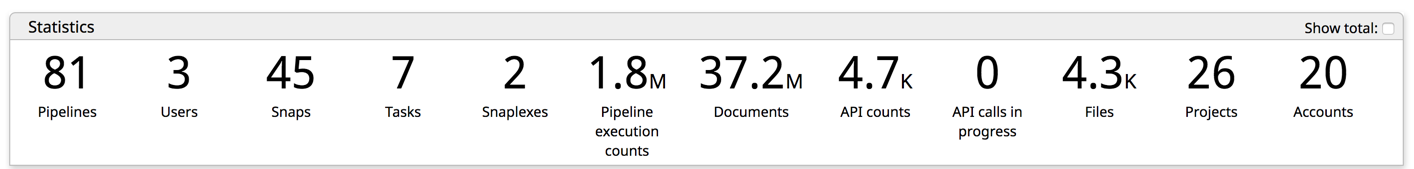 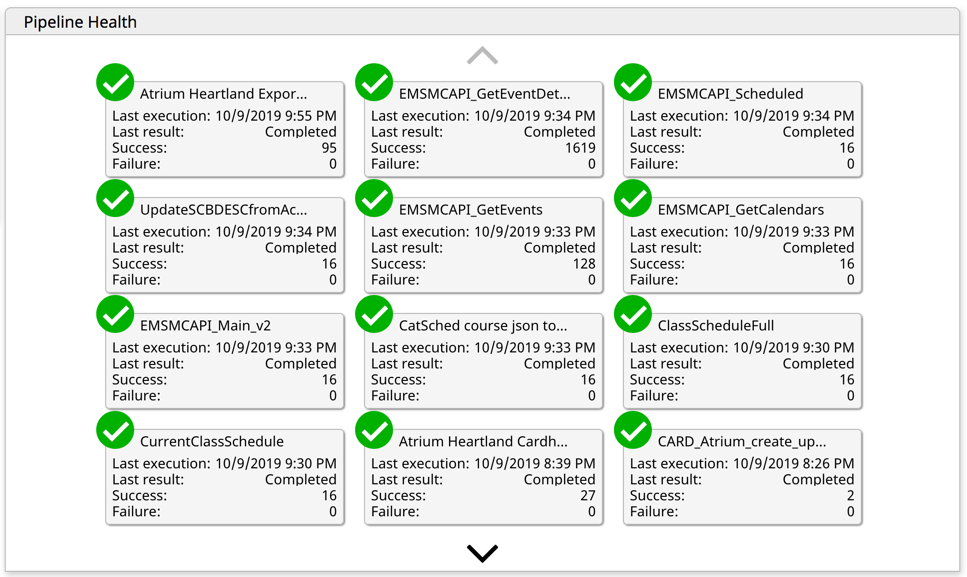 better insights and awareness
[Speaker Notes: From cron jobs running shl scripts executing PL/SQL programs to a much better UI / UX]
continuous integration / deployment
Azure DevOps

Automated processes and technology

No additional investment

Room to experiment, learn, and innovate
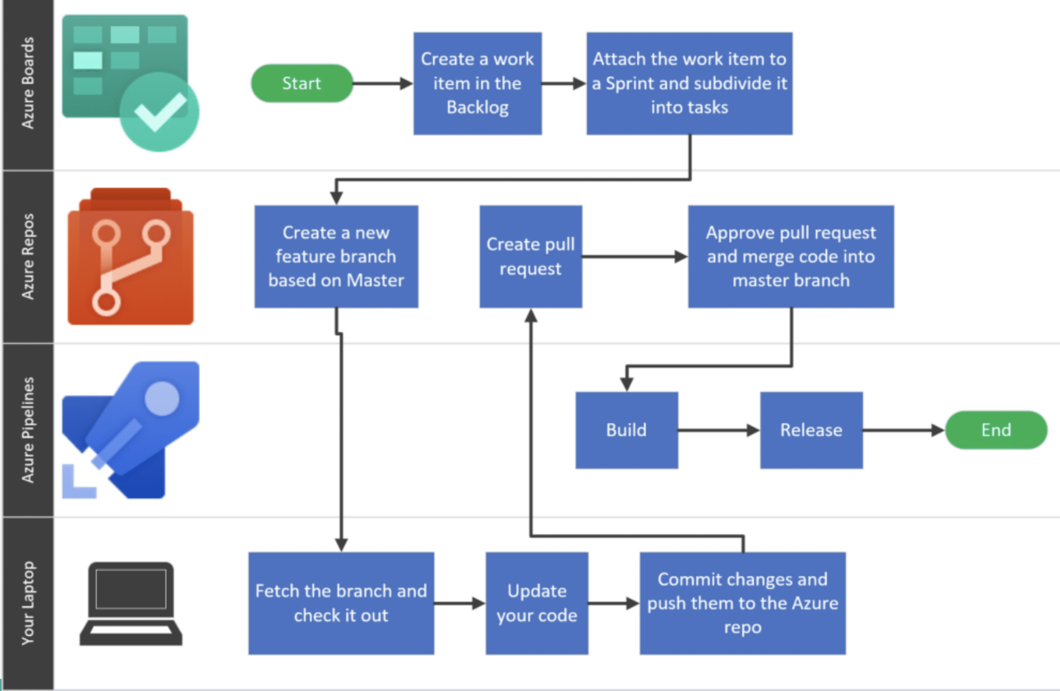 [Speaker Notes: BI environment – using AzureDevOps for CI/CD
Tied to branching strategy
Already part of our ecosystem
MSDN licenses for our developers give us the appropriate access here]
time to deliver solutions 
reduced significantly
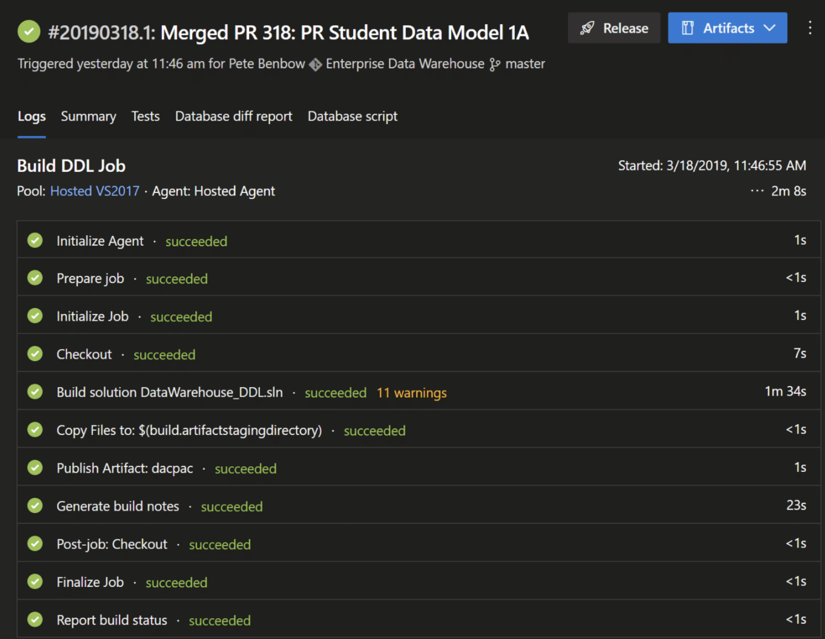 [Speaker Notes: Much improved over manual processes]
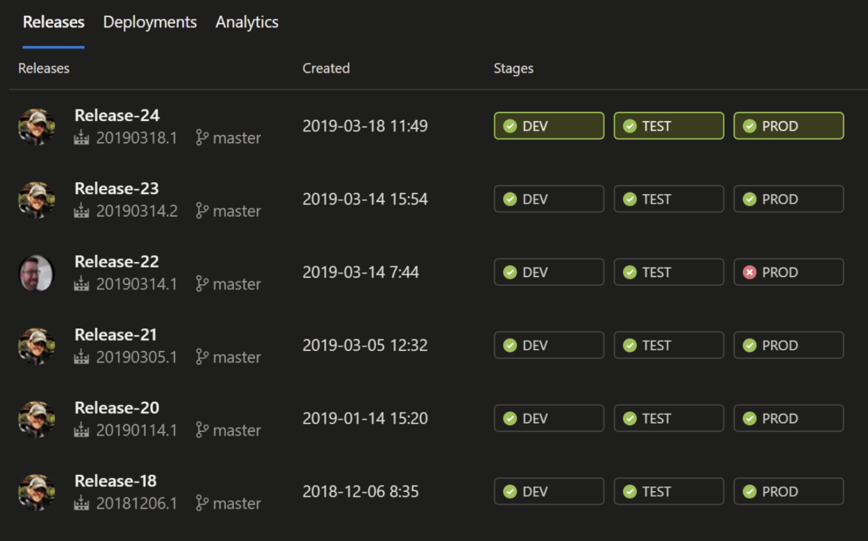 automation reduces risk
[Speaker Notes: Note the only failed deployment is mine…]
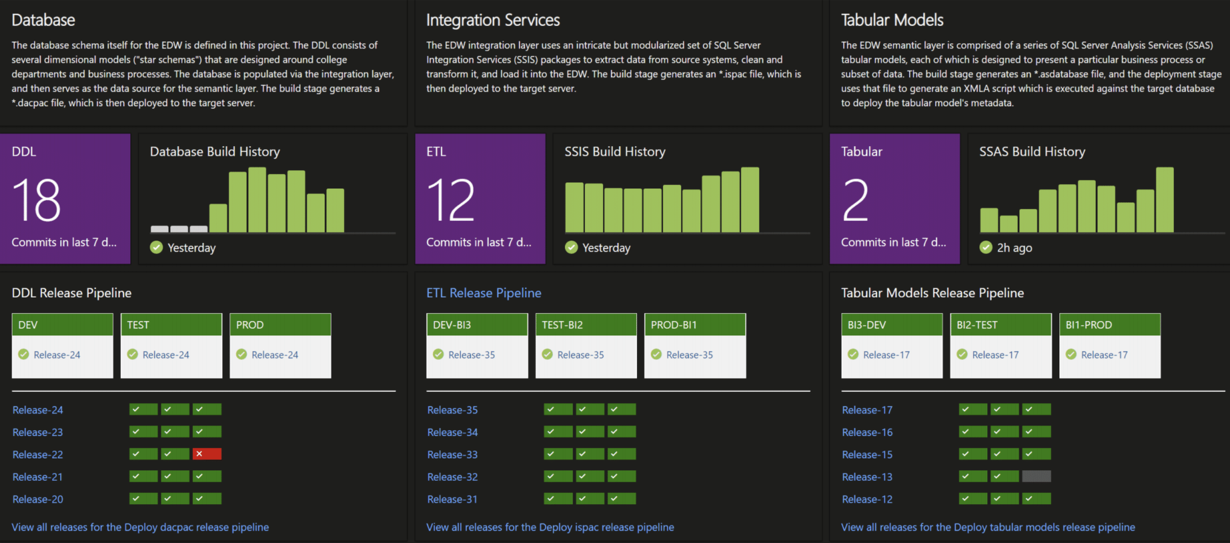 continuous integration / deployment
transparency – no hidden technical debt
[Speaker Notes: Transparency
No hidden technical debt!]
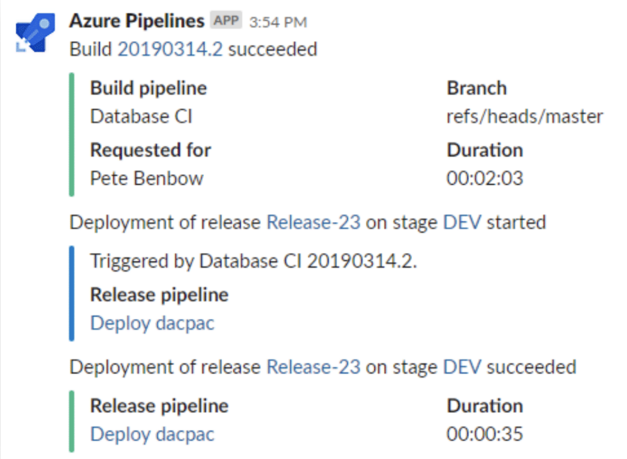 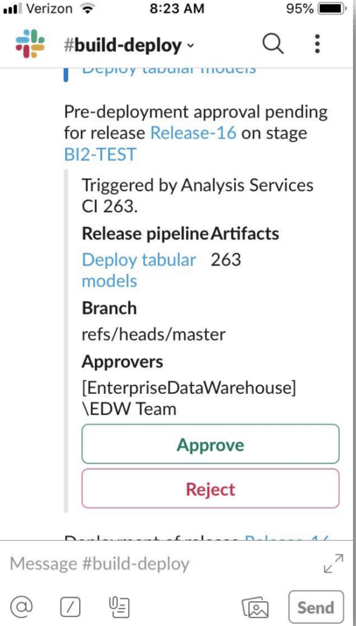 further integration – look at your modern tools
[Speaker Notes: Modern tools / API allow for additional automation and innovation
Slack 
Note the phone screen]
start small
find some technical debt and attack ”why it exists” not just “it”

automate what can be automated
- server builds, account management, look for APIs

innovation vs. rework
- reusability, work together, consolidate methods as well as tools
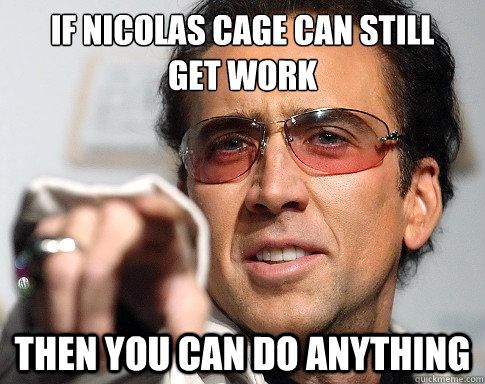 how you can do it
[Speaker Notes: Just buy a new integration platform for thousands of bucks!


https://www.reddit.com/r/sysadmin/comments/cdlar7/psa_still_not_automating_still_at_risk/]
where do we go from here?
Hiring for aptitude and adaptability vs. supporting our technical debt.
Remember when I said ”the Davidson API”?
Continue to tighten up release management with continuous integration / delivery
All this and the cloud too?
More granular in our server deployment templates / builds
Don’t stop at the OS – continue to automate environments
Re-invest from the OS to the tools (CentOS vs. RHEL and Ansible Tower vs. AWX)
Containerization of our enterprise apps?  DegreeWorks in a container?
Enabling our Campus IT Partners
Promote and support the ”product owner” role across campus
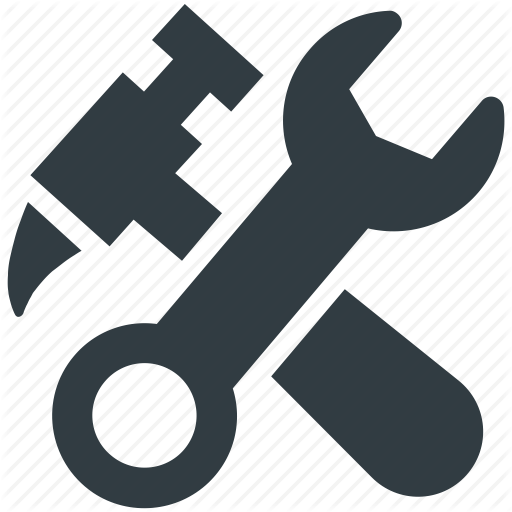 some tools we use
SnapLogic
GitHub
AzureDevOps
PowerShell
Ansible / AWX
Postman
Slack
ZenDesk
[Speaker Notes: https://www.reddit.com/r/sysadmin/comments/cdlar7/psa_still_not_automating_still_at_risk/]
Session EvaluationsThere are two ways to access the session and presenter evaluations:
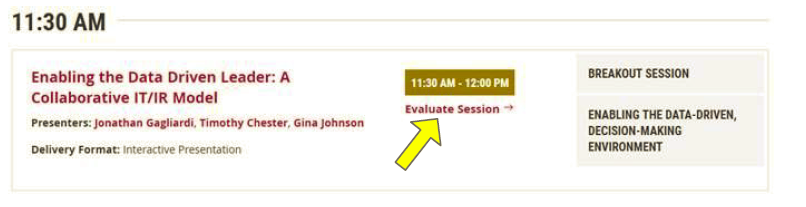 1

2
In the online agenda, click on the “Evaluate Session” link
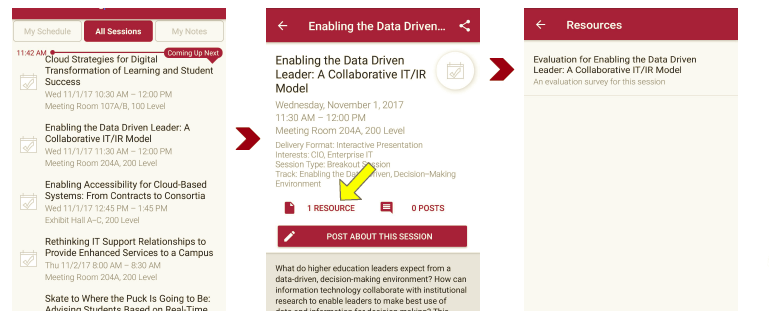 From the mobile app, click on the session you want from the schedule > then scroll down or click on the associated resources > and the evaluation will pop up in the list
contact information - presenters
Nick Roberts
John Eggleston
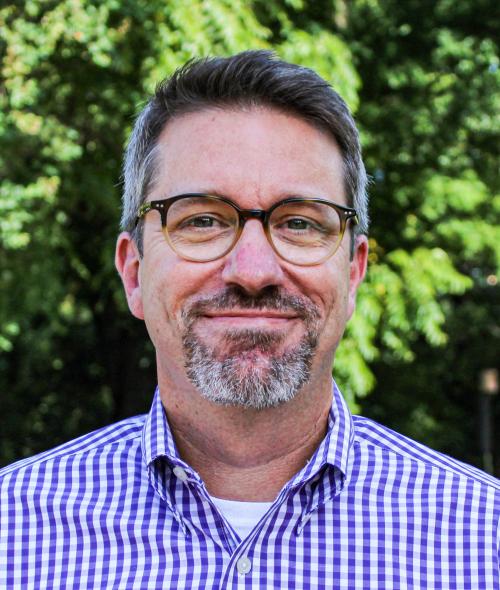 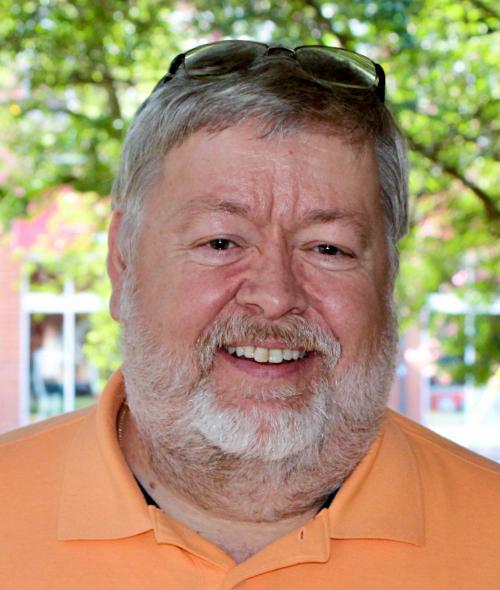 niroberts@davidson.edu
704-894-2431
@TweetsOfNick
joeggleston@davidson.edu
704-894-2895
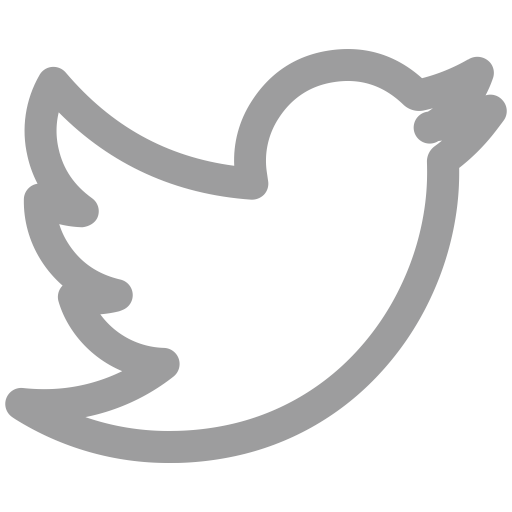 NOTE: This presentation leaves copyright of the content to the presenter. Unless otherwise noted in the materials, uploaded content carries the Creative Commons Attribution 4.0 International (CC BY 4.0), which grants usage to the general public, with appropriate credit to the author.
contact information – some innovators
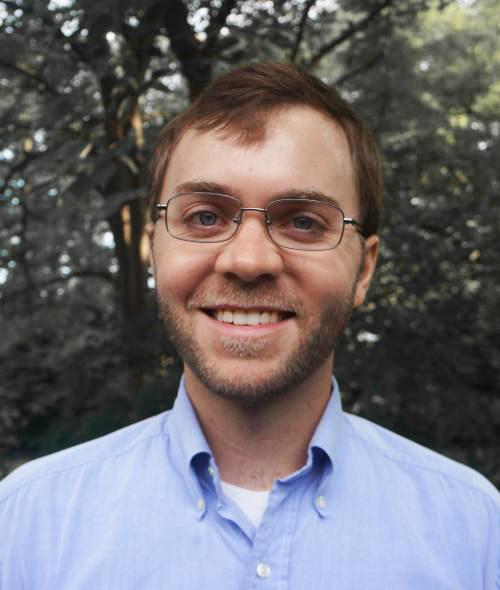 JD Mills
jdmills@davidson.edu

Sandbox deployment / integrations
(Ansible, AWX, GitHub, SnapLogic)
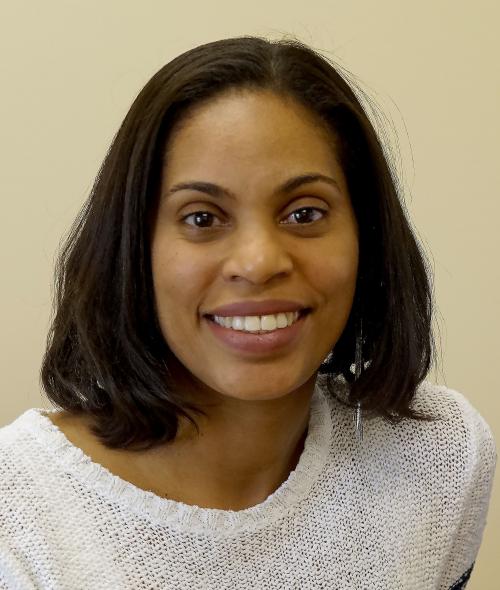 Johanna Ramirez-Sanchez
joramirezsanchez@davidson.edu

Integrations and API development
(SnapLogic)
Mike Sapp
misapp@davidson.edu

Infrastructure as Code
(Ansible, AWX)
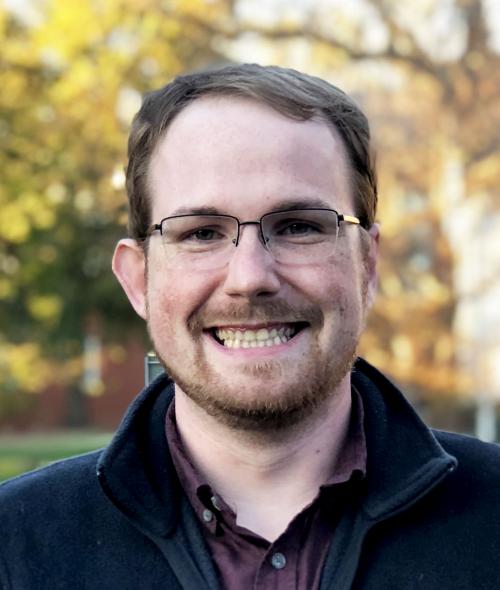 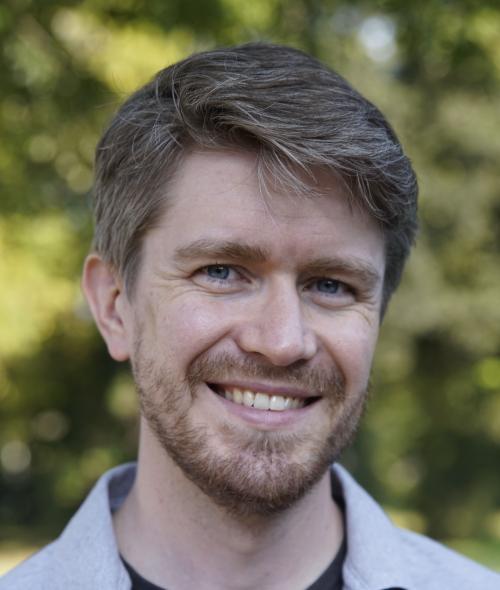 Pete Benbow
pebenbow@davidson.edu

BI Continuous Integration / Continuous Delivery
(Azure DevOps)